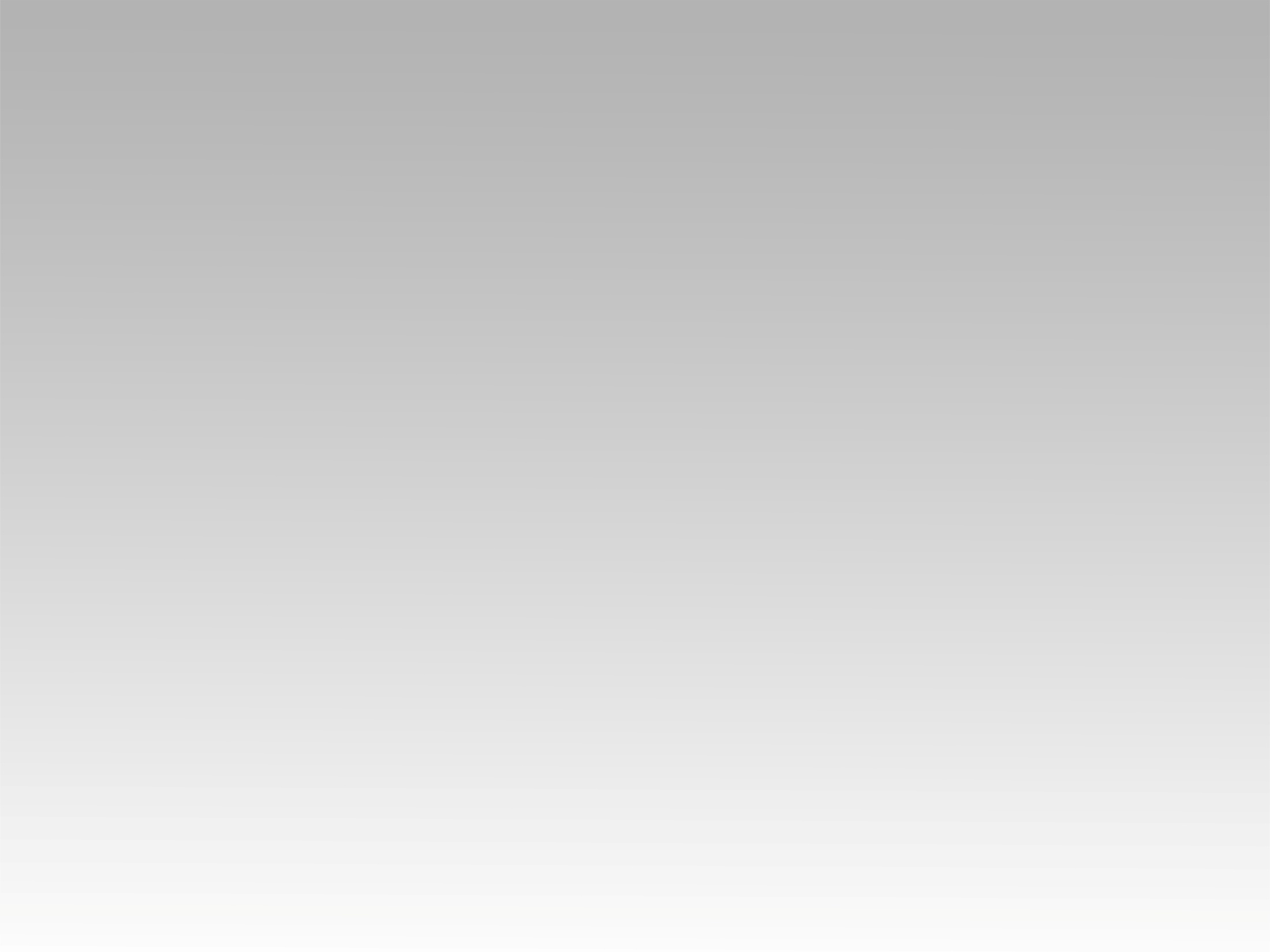 ترنيمة 
قلبي هاك املك عليه
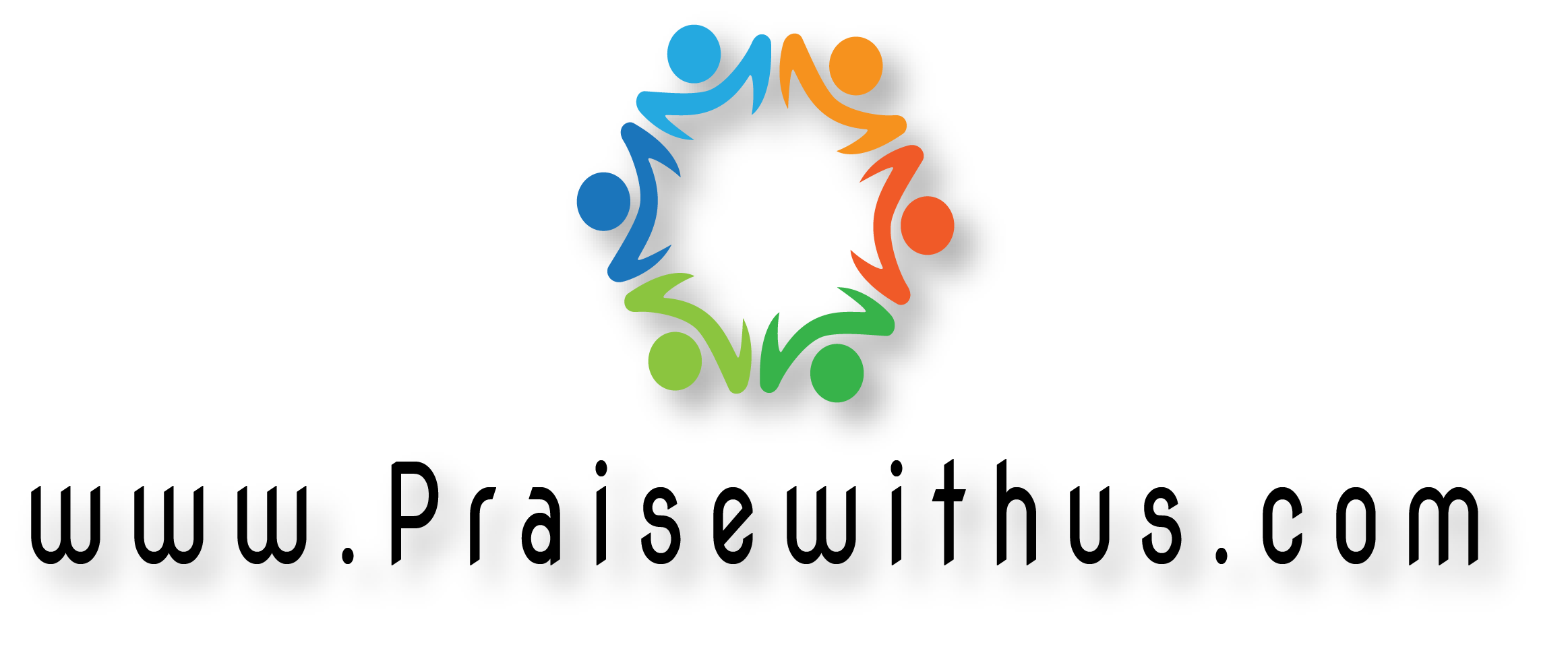 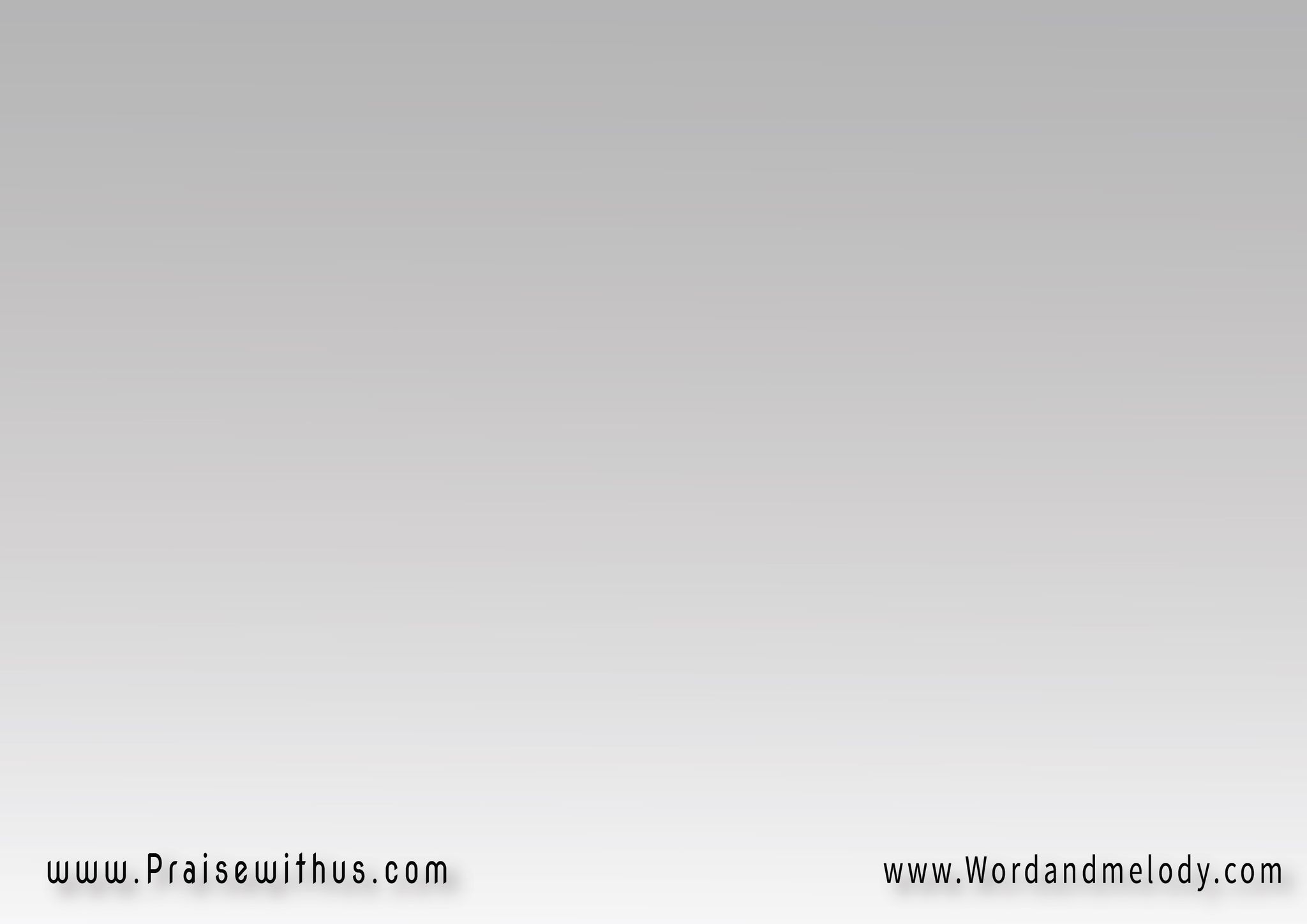 قلبي هاك أملك عليه
وشيل معاك عمري كمان 
وأبقي ليك عبد وأسير
ونبقي لي ربي وأمان
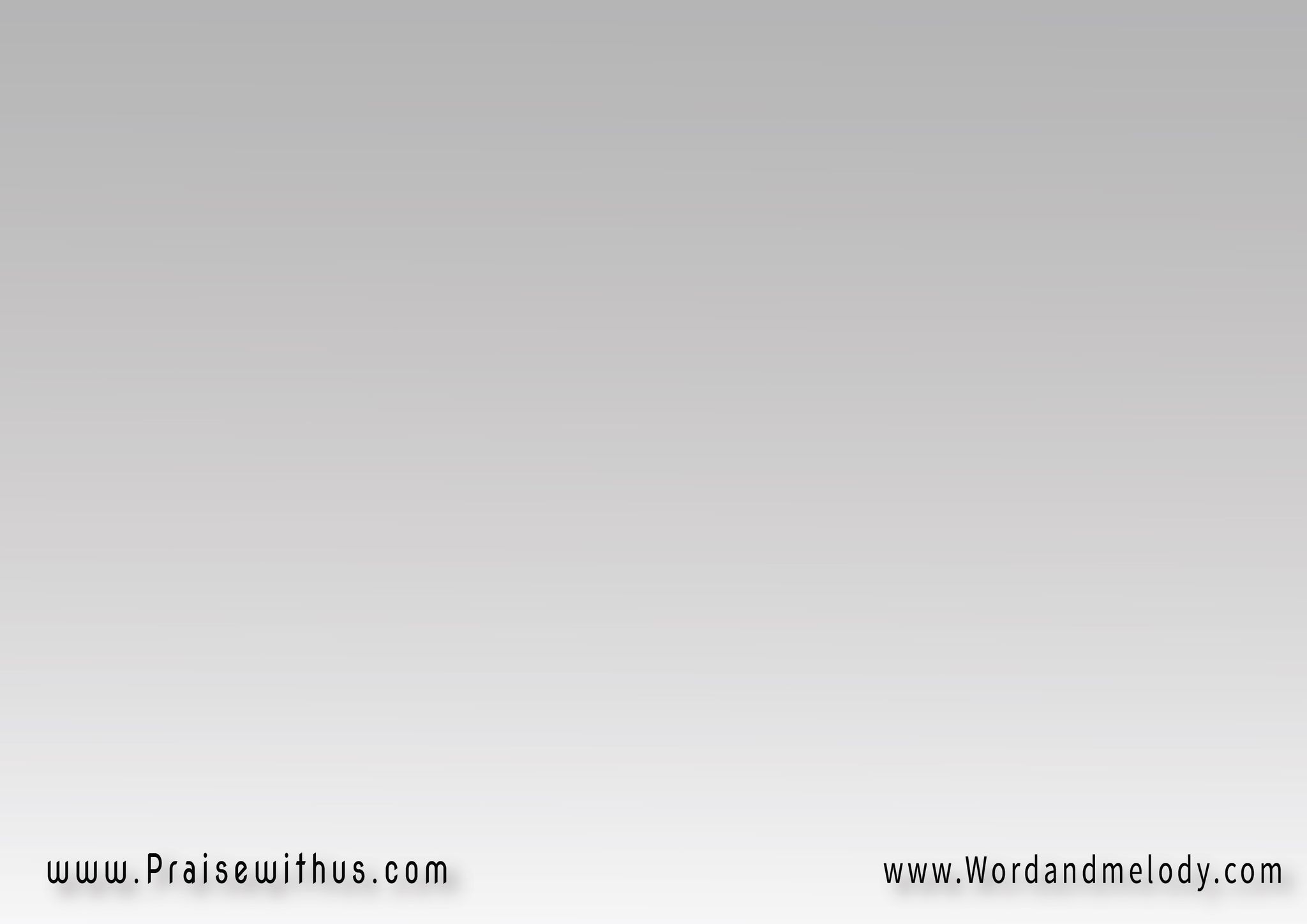 وأحيا ليك عمري وحياتي 
وأخدمك حتى الممات 
وتبقي ليا زاد في الطريق
وتبقي ليا خلي ورفيق
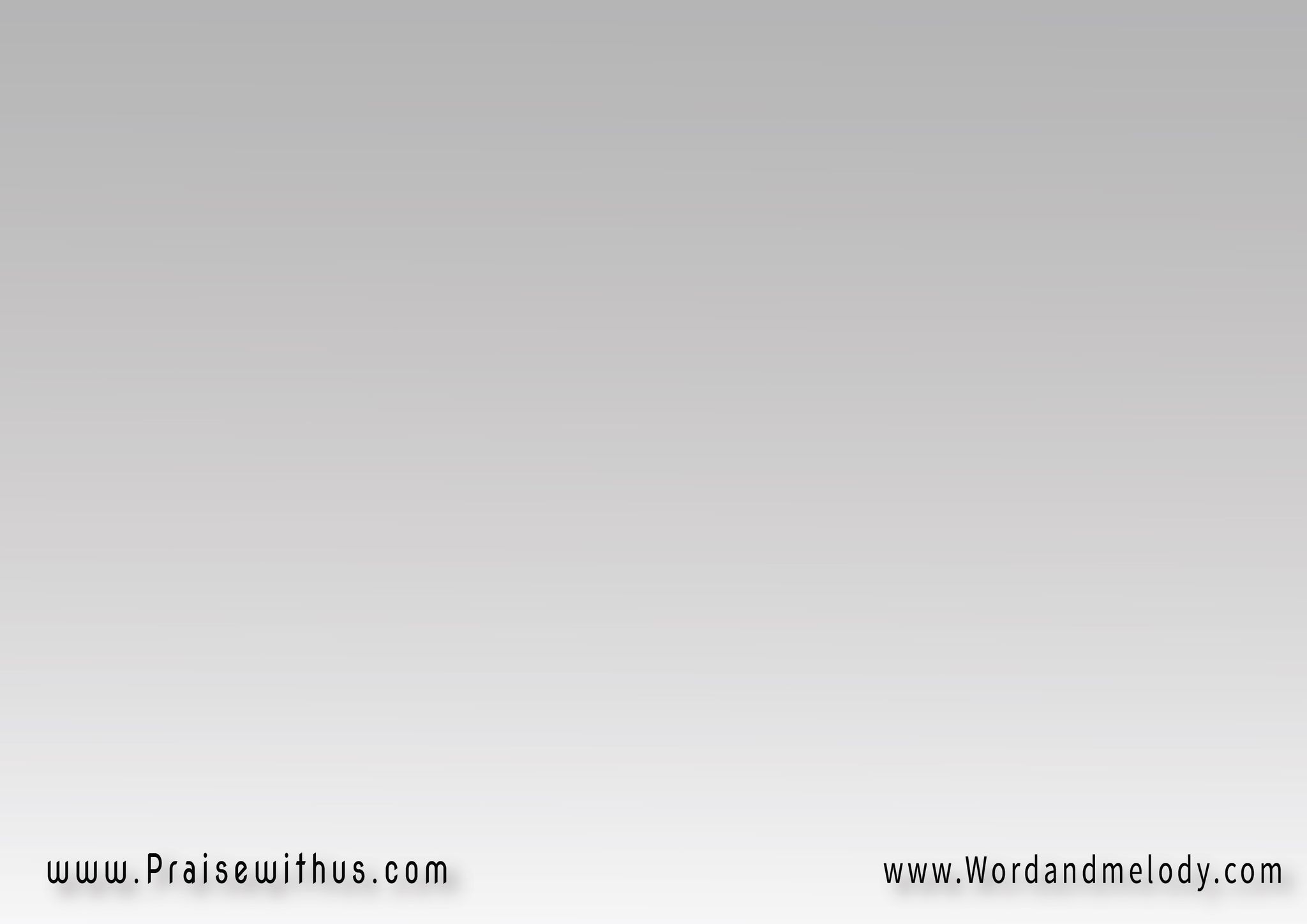 قلبي هاك أملك عليه
وشيل معاك عمري كمان 
وأبقي ليك عبد وأسير
ونبقي لي ربي وأمان
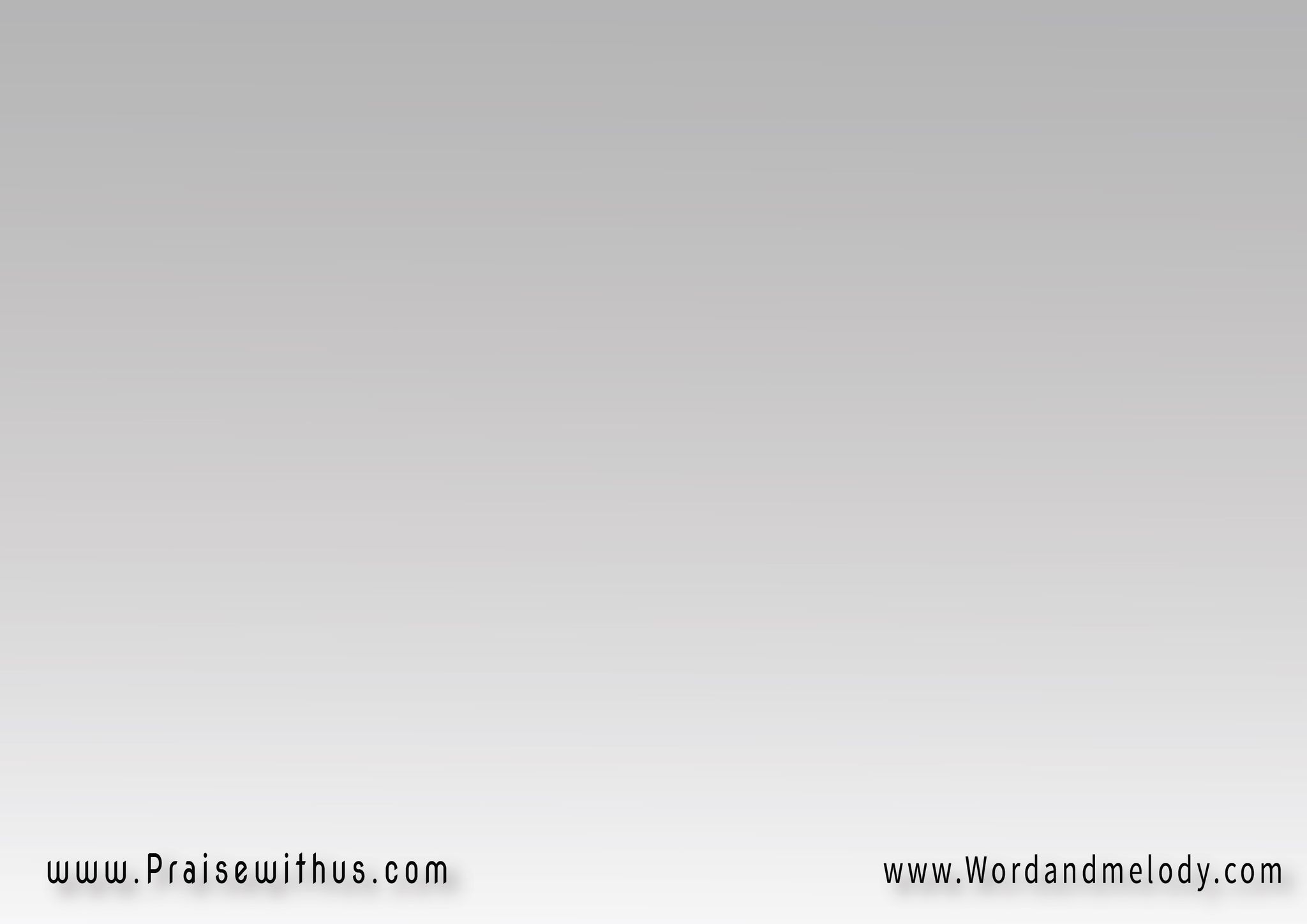 وأنسي فيك ذكرى الزمان
وأحكي بيك طول الحياة
أحكي أقول إنك حبيبــي
يا هنايا بيك يا حبيـــب
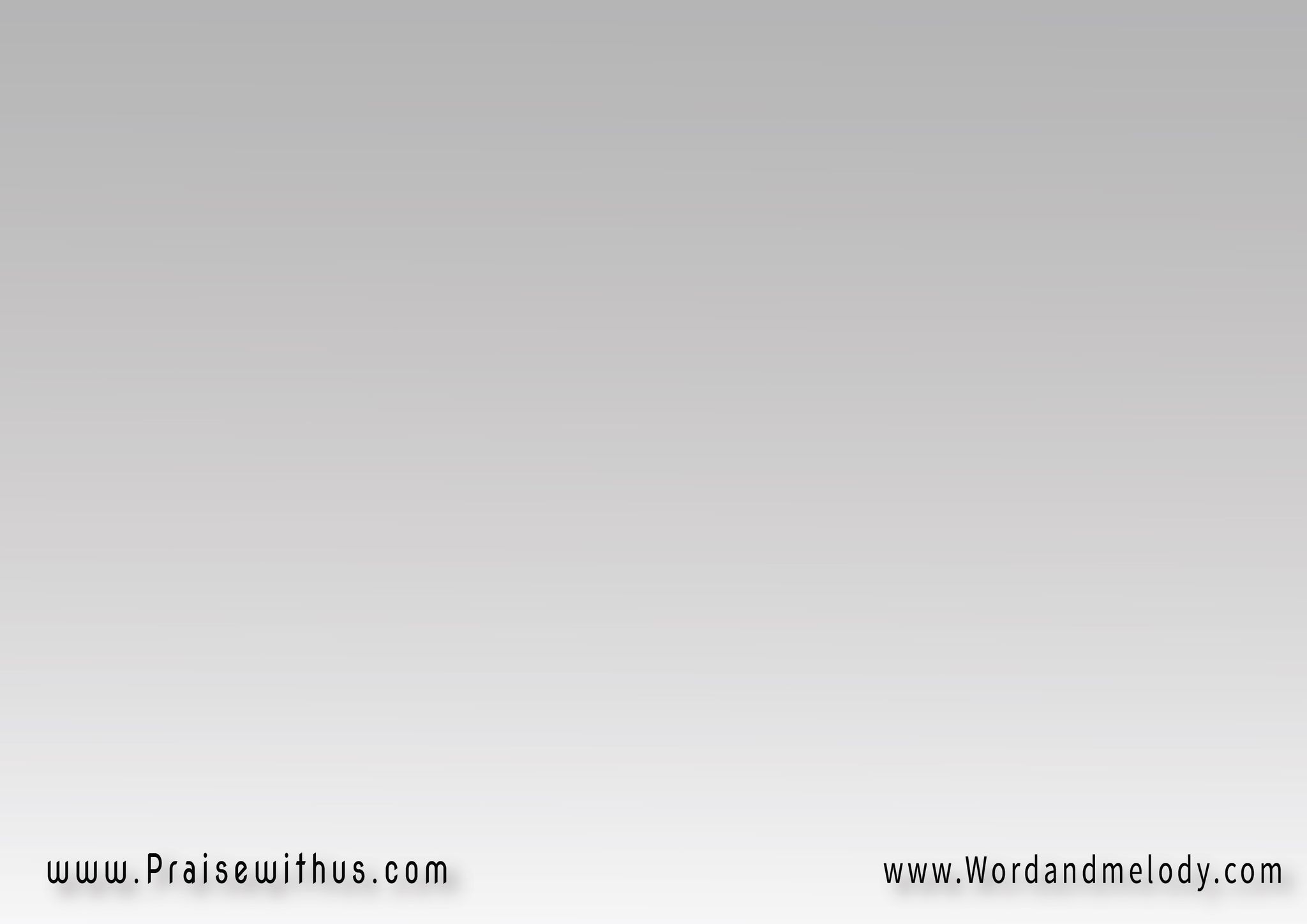 قلبي هاك أملك عليه
وشيل معاك عمري كمان 
وأبقي ليك عبد وأسير
ونبقي لي ربي وأمان
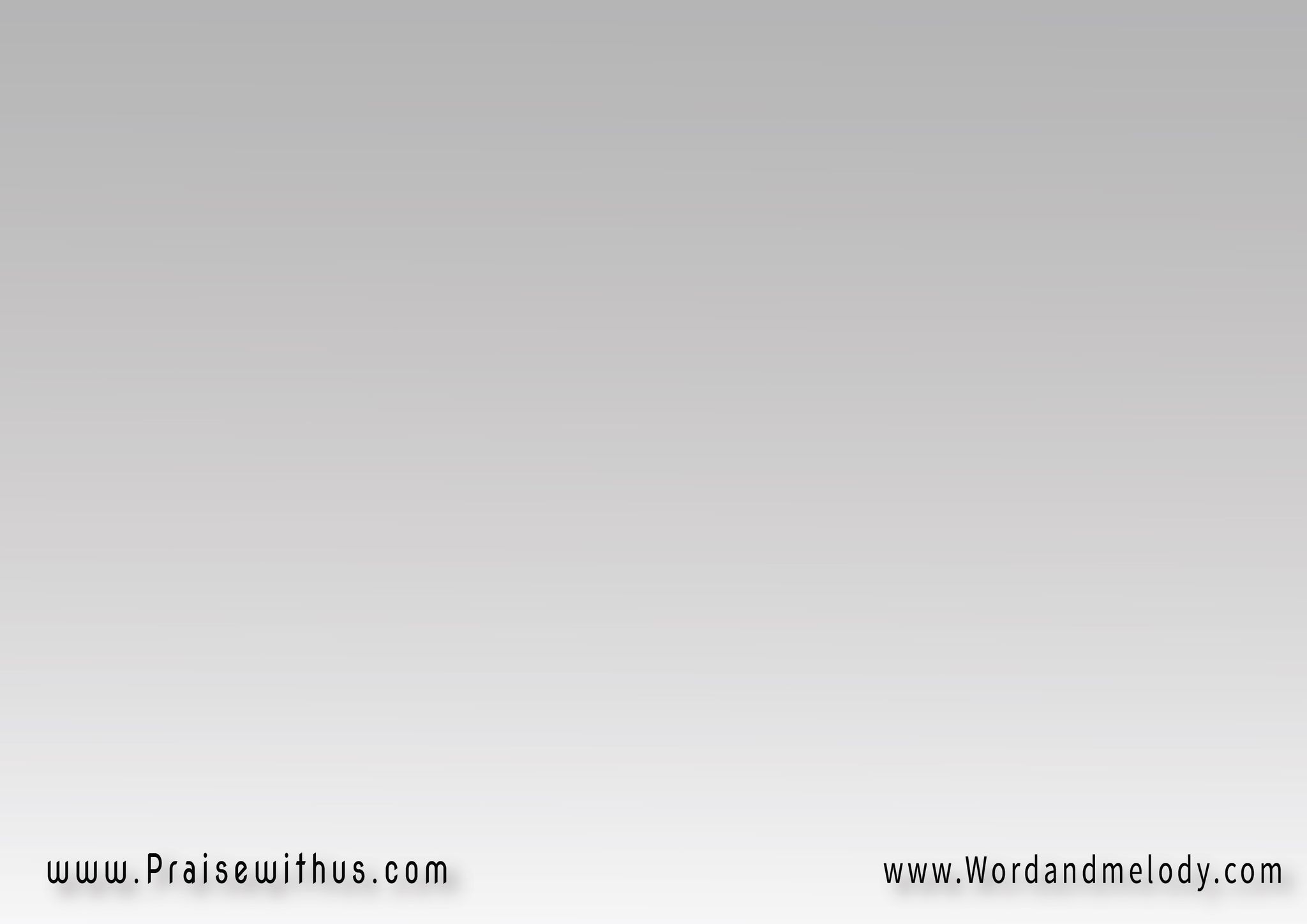 أتحدي بيك كل الظروف 
وأدوس معاك كل الصعاب 
أبكي ليك تمسح دموعي 
وأنسى فيك كل العذاب
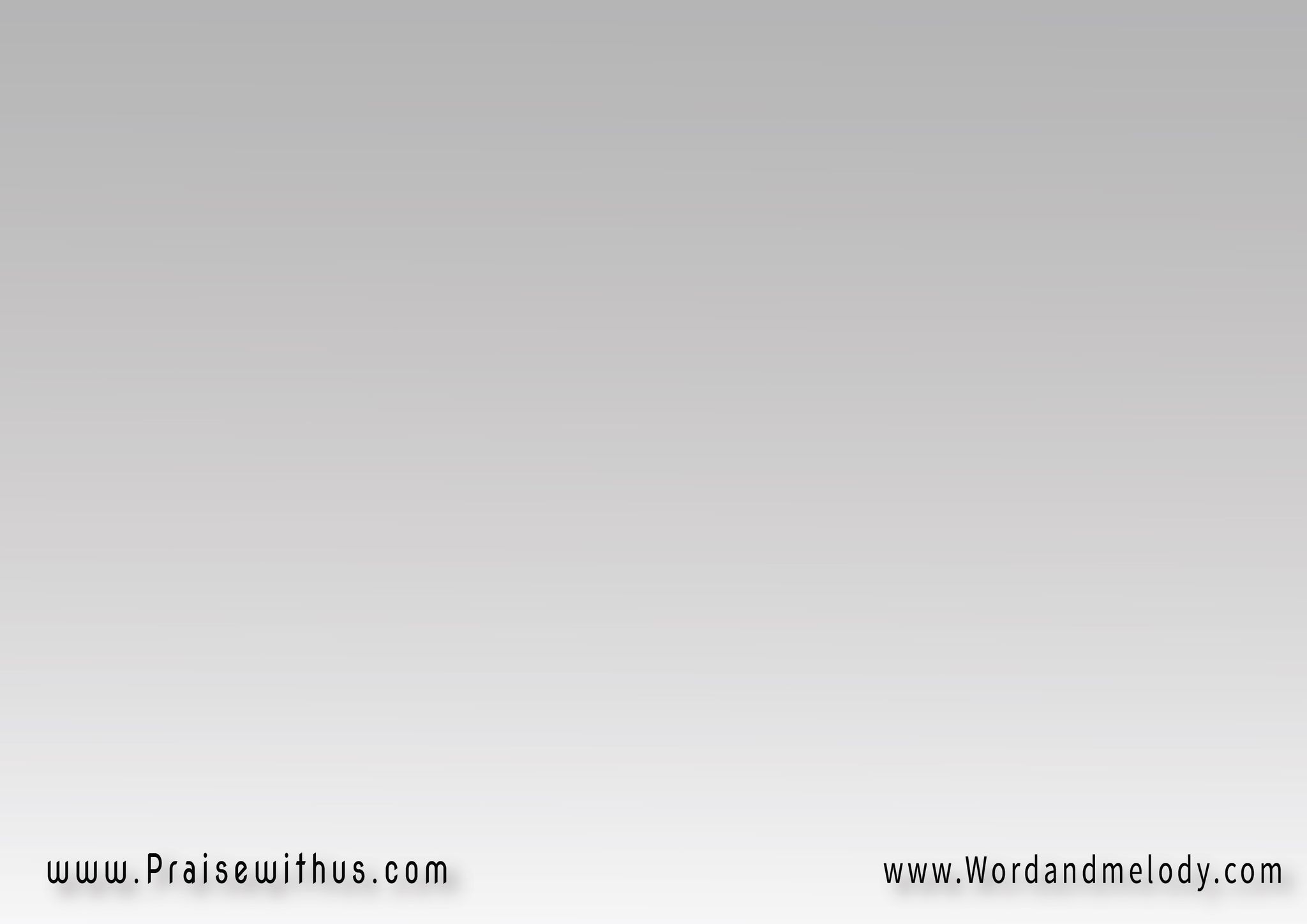 قلبي هاك أملك عليه
وشيل معاك عمري كمان 
وأبقي ليك عبد وأسير
ونبقي لي ربي وأمان
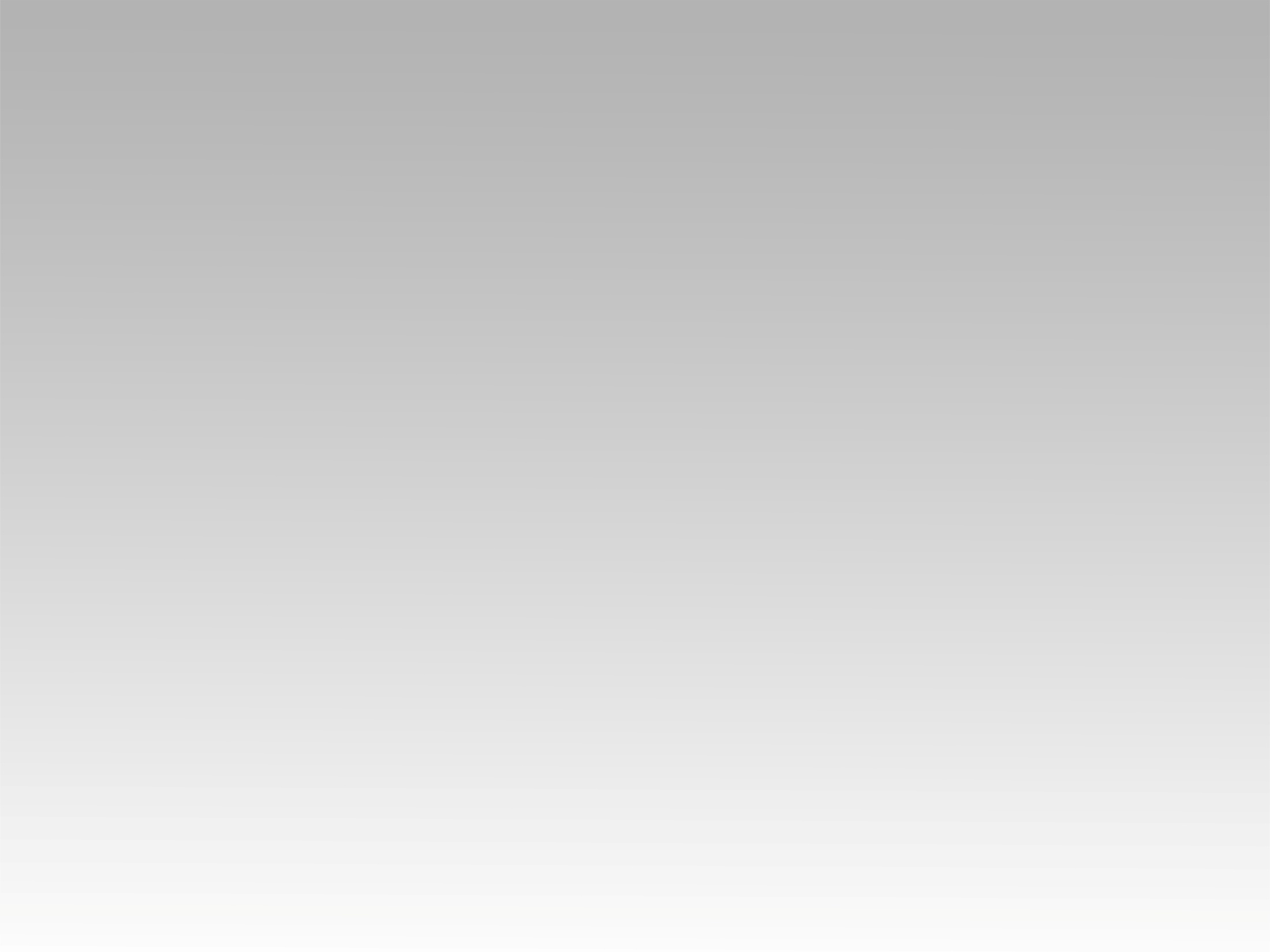 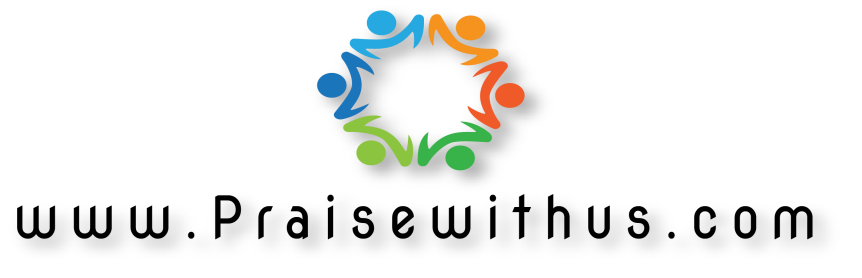